MTU LUG
General Meeting
2018/04/18
Announcements
New Meeting Time
Wednesday @ 8 in Rekhi G009
K-Day...?
Elections!
eBoard Updates
President update
Vice-President update
Server Team update
Join LUG Involvement
https://www.involvement.mtu.edu/organization/lug
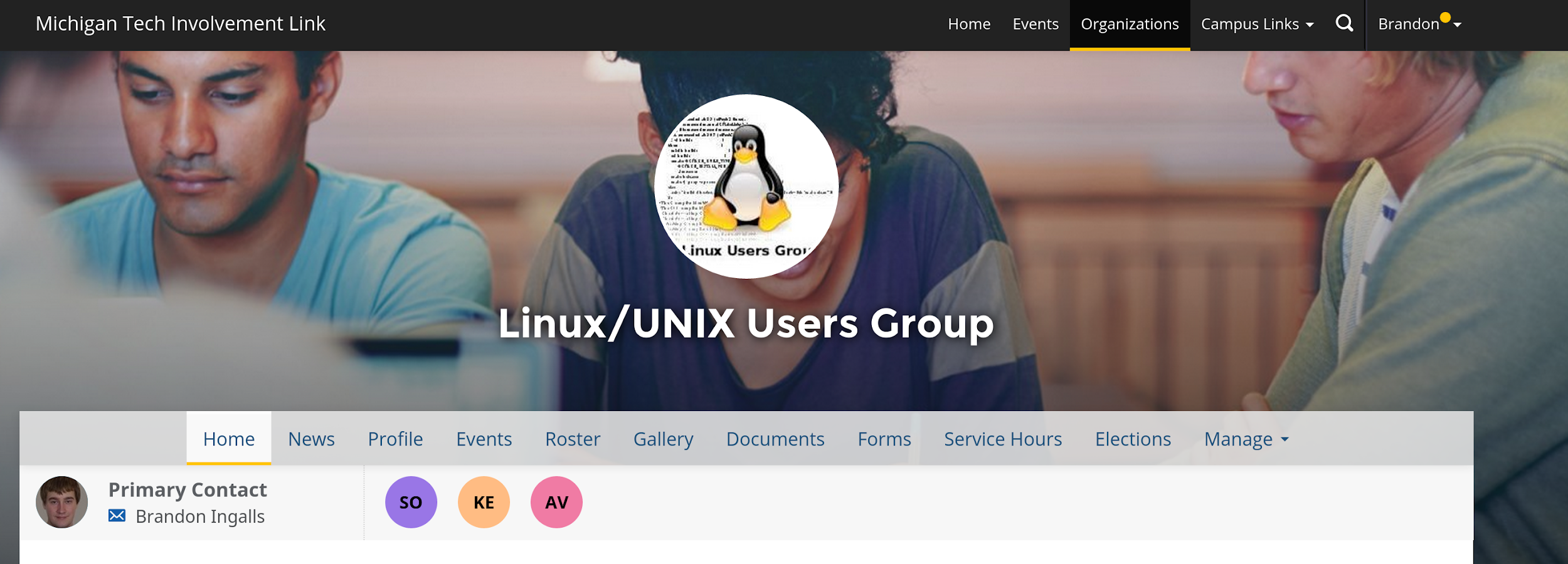 Join LUG
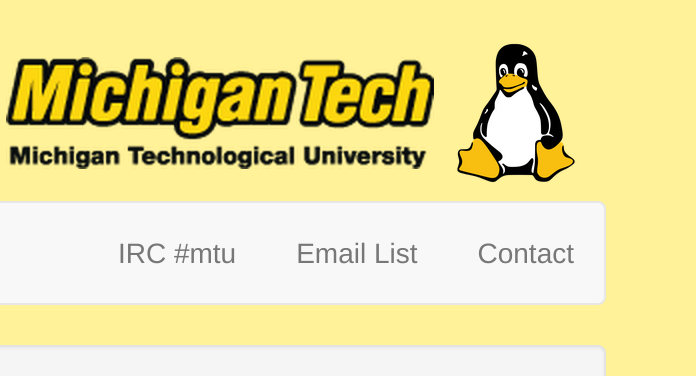 Join us on:
Slack
mtulug.slack.com
(use @mtu.edu)
Keybase
keybase.io
(join team “mtu”)
IRC
Shell Server (still down)
Account if
have been to three general meetings
shell.lug.mtu.edu
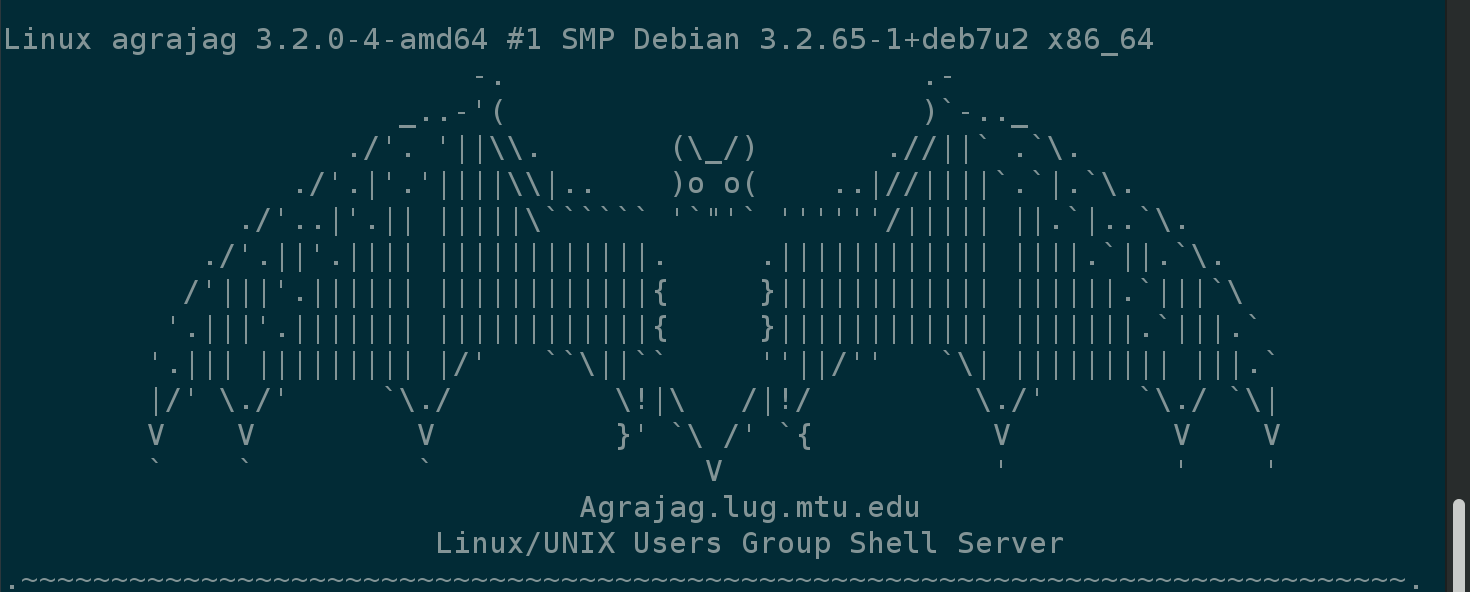 Elections!
President: Jake Black
VP: Paul Esch-Laurent
Secretary: Eric Steve
Treasurer: Zach Jones
Server Team: Matt Miller, Zach Jones, and Eric Steve
/r/unixporn picks of the week
#1 from the past week https://goo.gl/xvhVGY
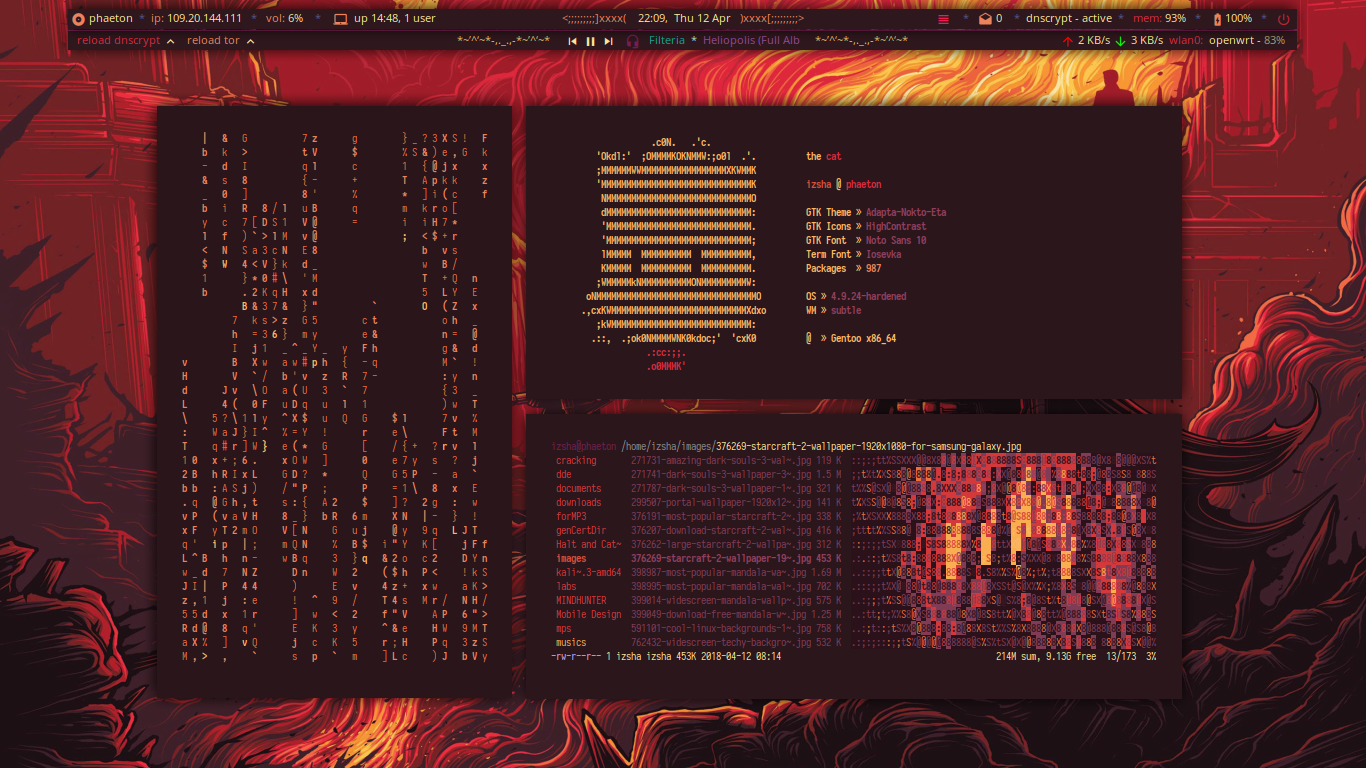 My favorite from the past week https://goo.gl/tBvj2V
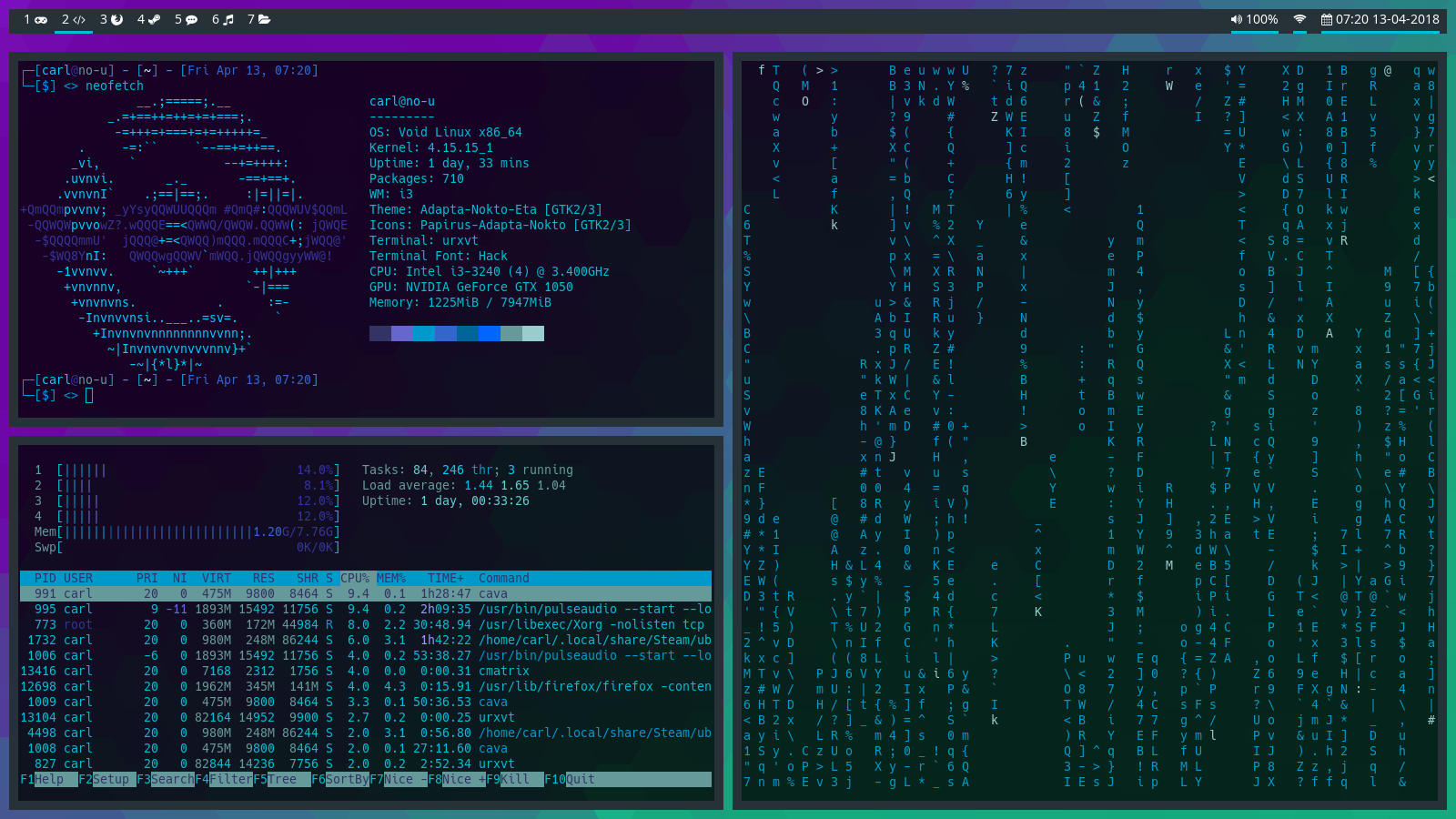 What fun thing did you do
 this week?
What did you break?
Presentation!
LXC!